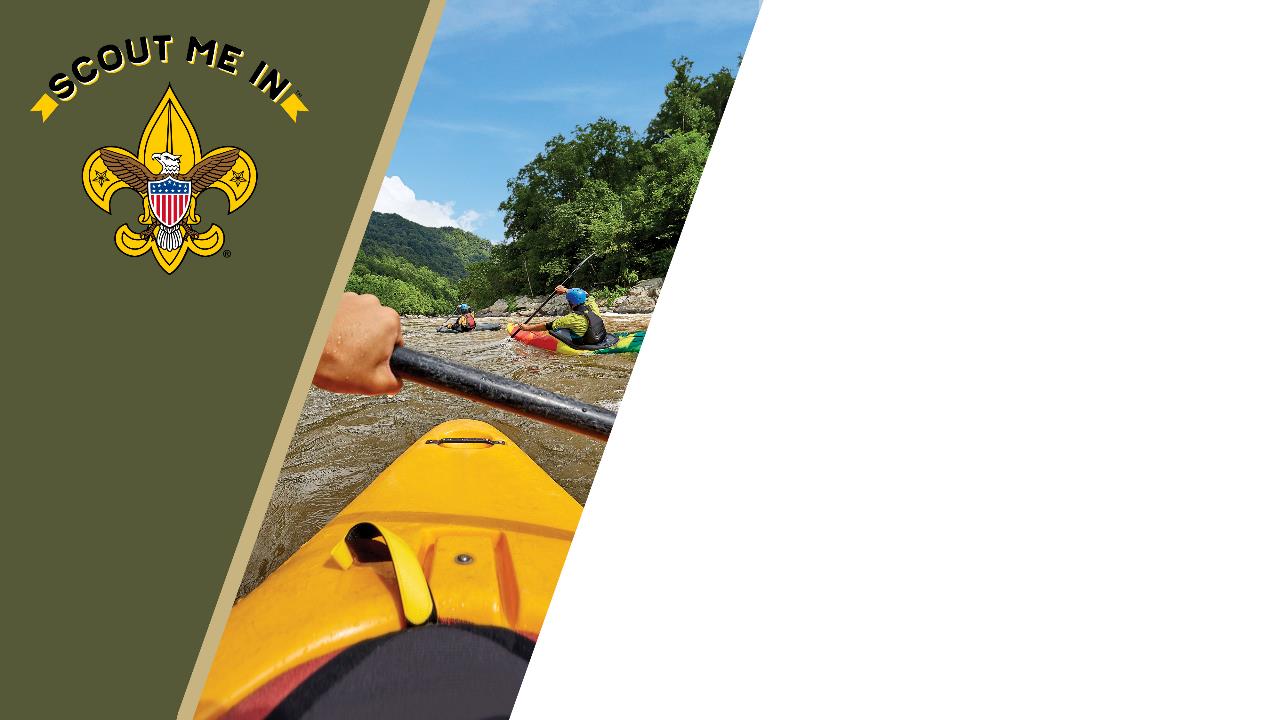 Scouts BSA 
Brand Guidance 
Training

A Step-by-Step Guide 
to Using Northern Star Brands
vs. Girl Scout Brands
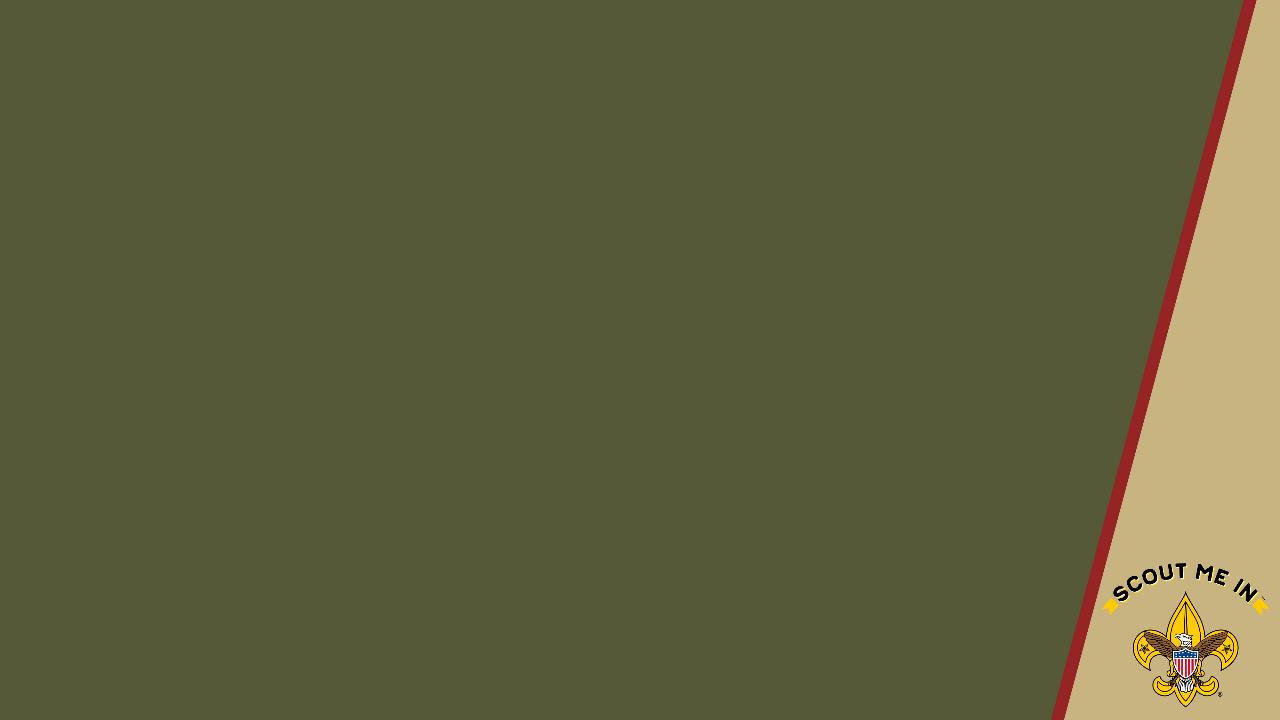 OBJECTIVES

At the end of this session you should understand 
how we promote family Scouting in regard to:

What materials to use and not use
What to say and not to say in communications
What to do and not do
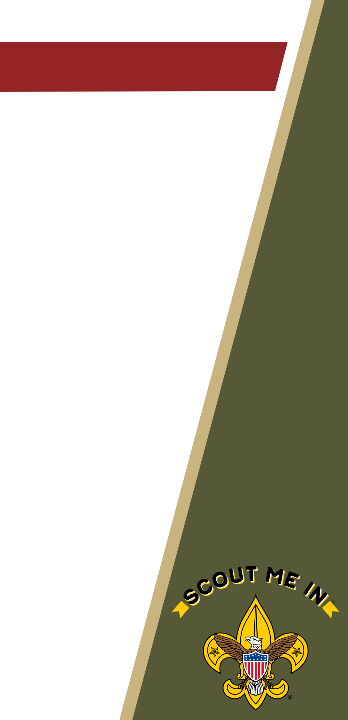 INTRODUCTION
SLIDE SUB-TITLE
INTRODUCTION
LIVE THE VALUES OF SCOUTING

Northern Star Scouting and the Boy Scouts of America applaud the work of all youth-serving organizations, including the Girl Scouts of the United States of America (GSUSA), that serve our nation’s youth and are committed to respecting the organization’s rights and programs.
[Speaker Notes: We applaud the efforts of all organizations that seek to make a positive impact and encourage families to participate in character and leadership development program of their choice.  

The BSA wants boys and girls to have an opportunity to join one or more of these organizations.  

While we all use different delivery models, our distinct missions have one thing in common – to serve youth.]
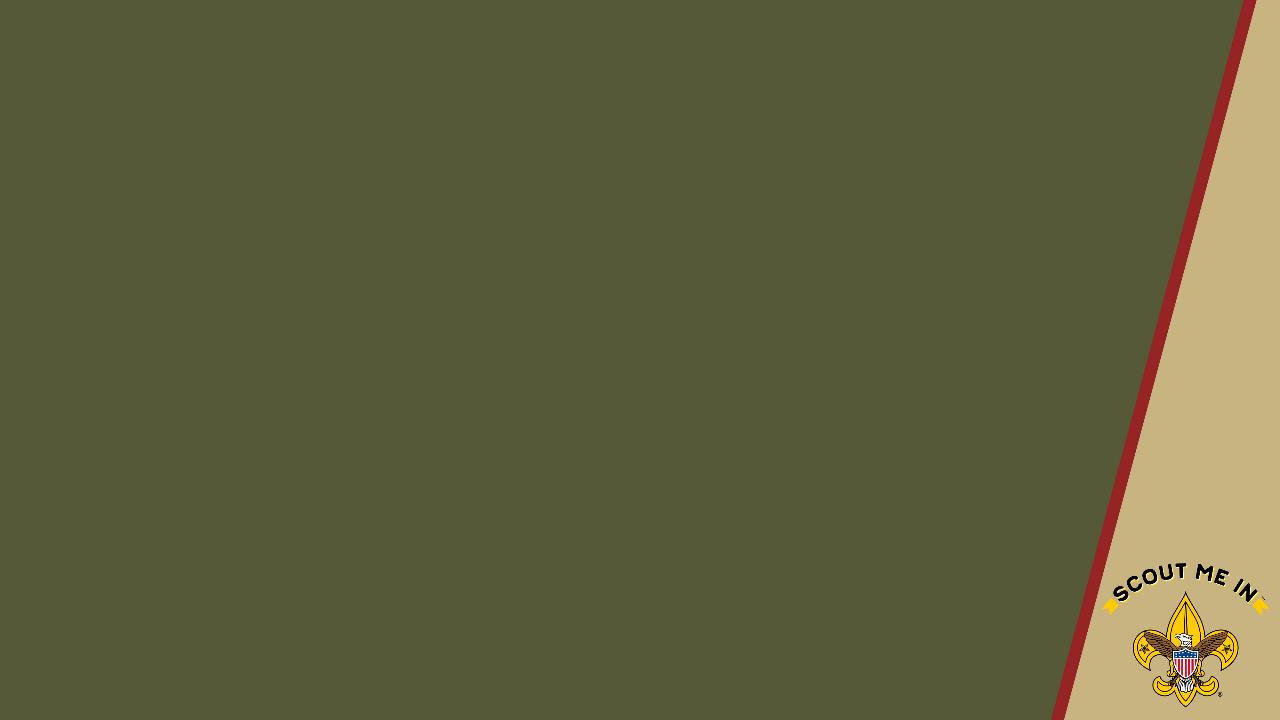 FROM THE CHIEF SCOUT EXECUTIVE

“Within the Boy Scouts of America, we are witnessing momentum in our movement that is inspiring and exciting.  

More and more families are eager to join us for Scouting’s adventures, and we see their enthusiasm come to life in inspiring ways - from parents sharing Scouting with their children for the first time to generations of Scouters passing on the torch to continue a tradition.

 I am thankful for the unique opportunity we have right now to bring Scouting to more young people, families and communities than ever before, and all of those volunteers and staff members that are stepping up to spark the love of Scouting.”
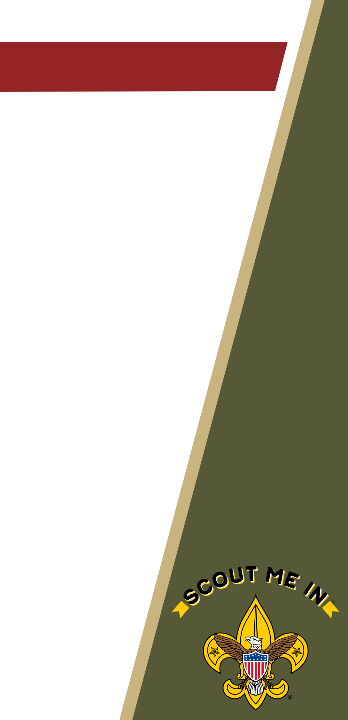 BSA & OUR PROGRAMS AT A GLANCE
SLIDE SUB-TITLE
BSA AT-A-GLANCE
As our organization welcomes families, boys and girls to our programs, it is important to remember and reiterate that:

The name of our organization remains the same;                                               we are the Boy Scouts of America (BSA).

We work to achieve our mission of preparing                                             young people for life through our programs, including:
Cub Scouts
Boy Scouts (Scouts BSA as of 2/1/19)
Venturing
Sea Scouts
STEM Scouts
Exploring
Learning for Life
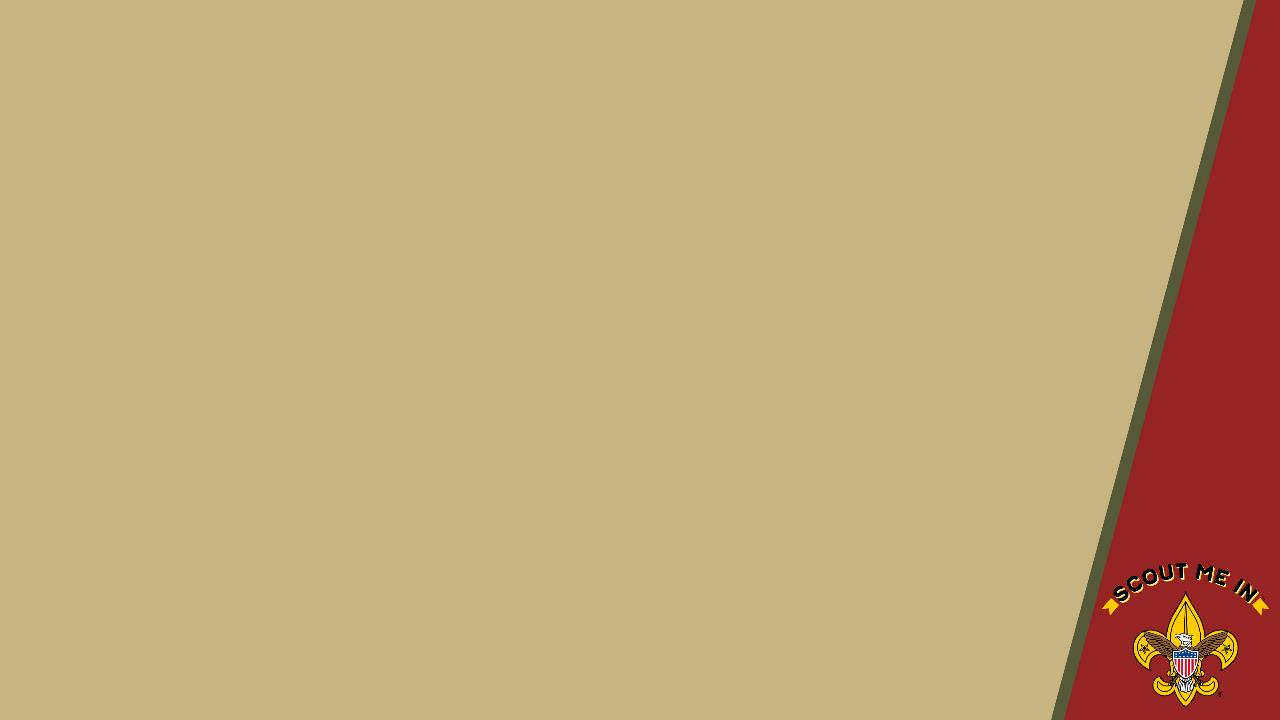 WHAT TO USE  ✓
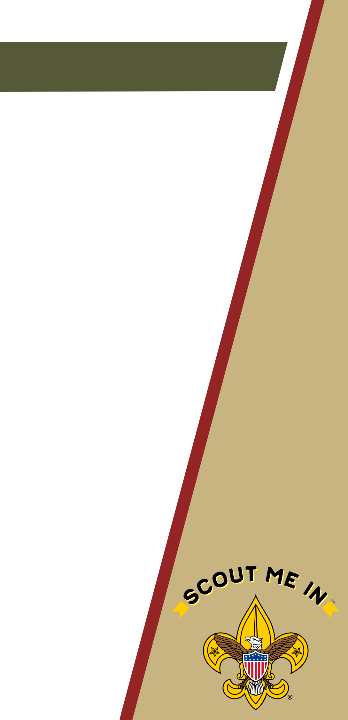 Recruiting Materials
SLIDE SUB-TITLE
Only use marketing materials provided by the local council.
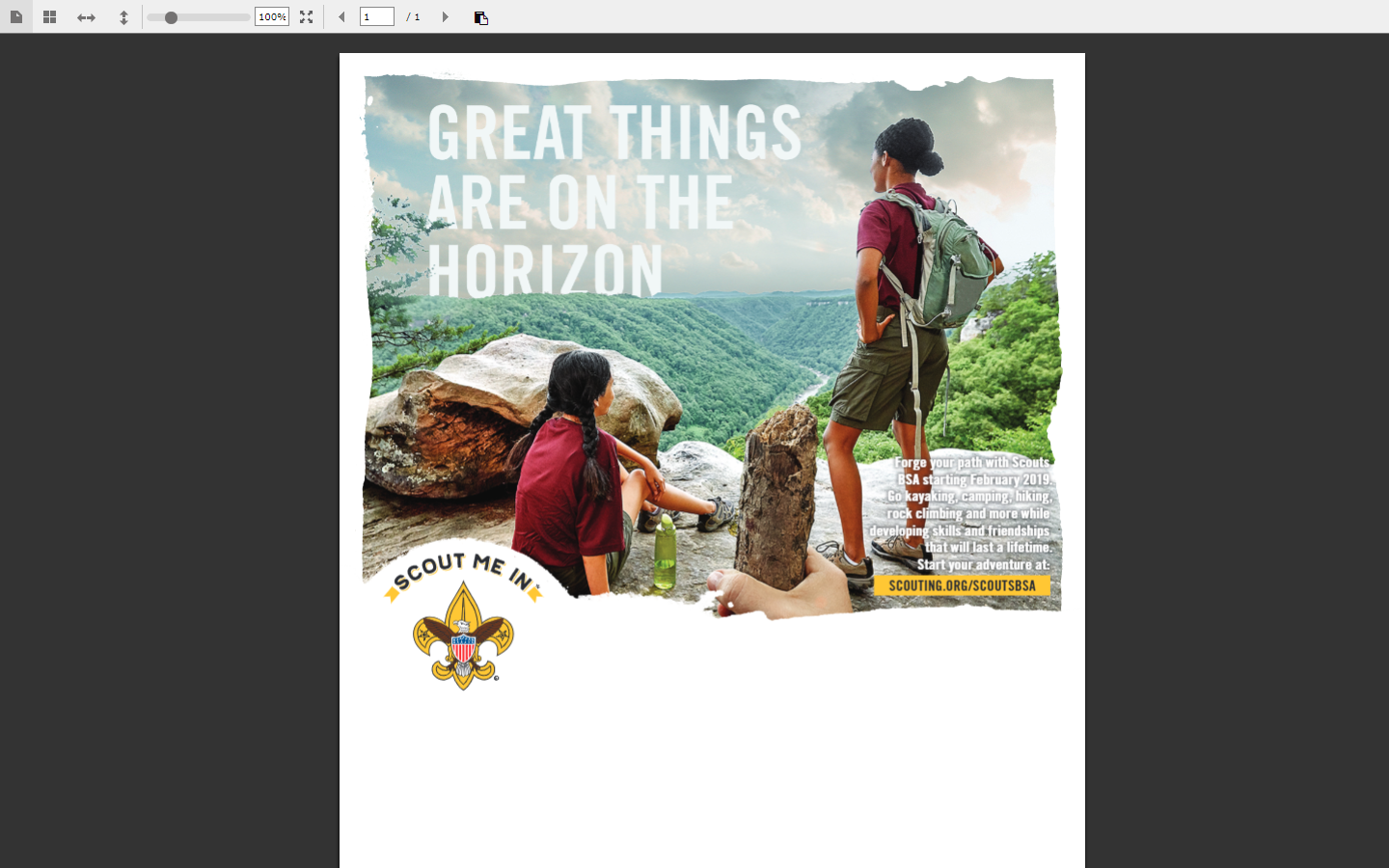 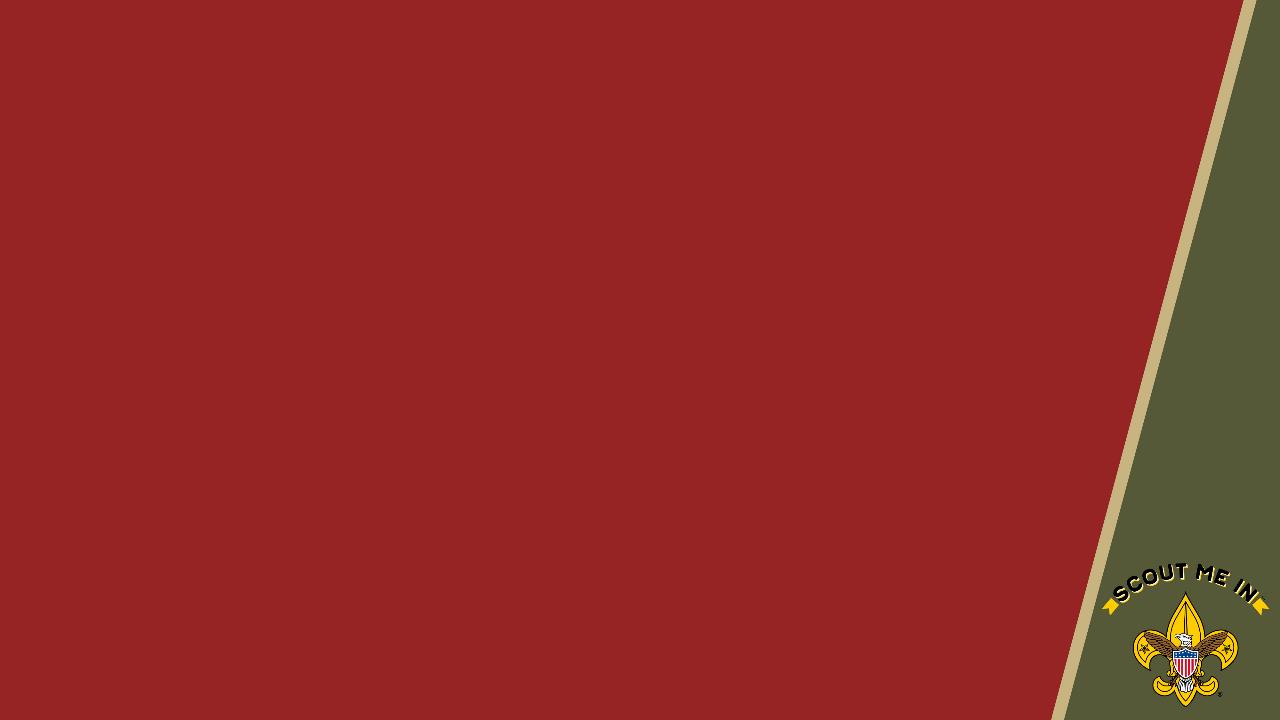 WHAT NOT TO USE
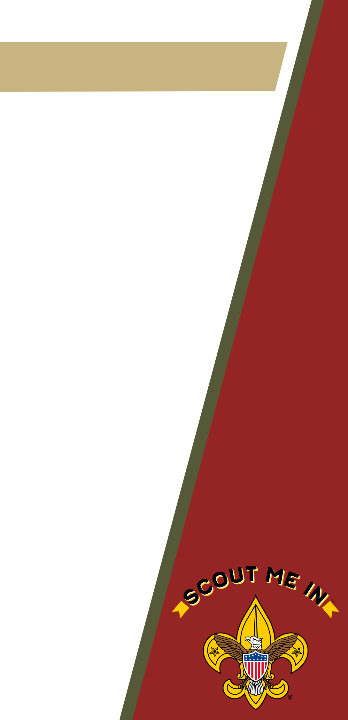 OTHER ASSETS 🚫
SLIDE SUB-TITLE
OTHER ASSETS
Well-intentioned self-developed assets can be problematic and are not permitted.
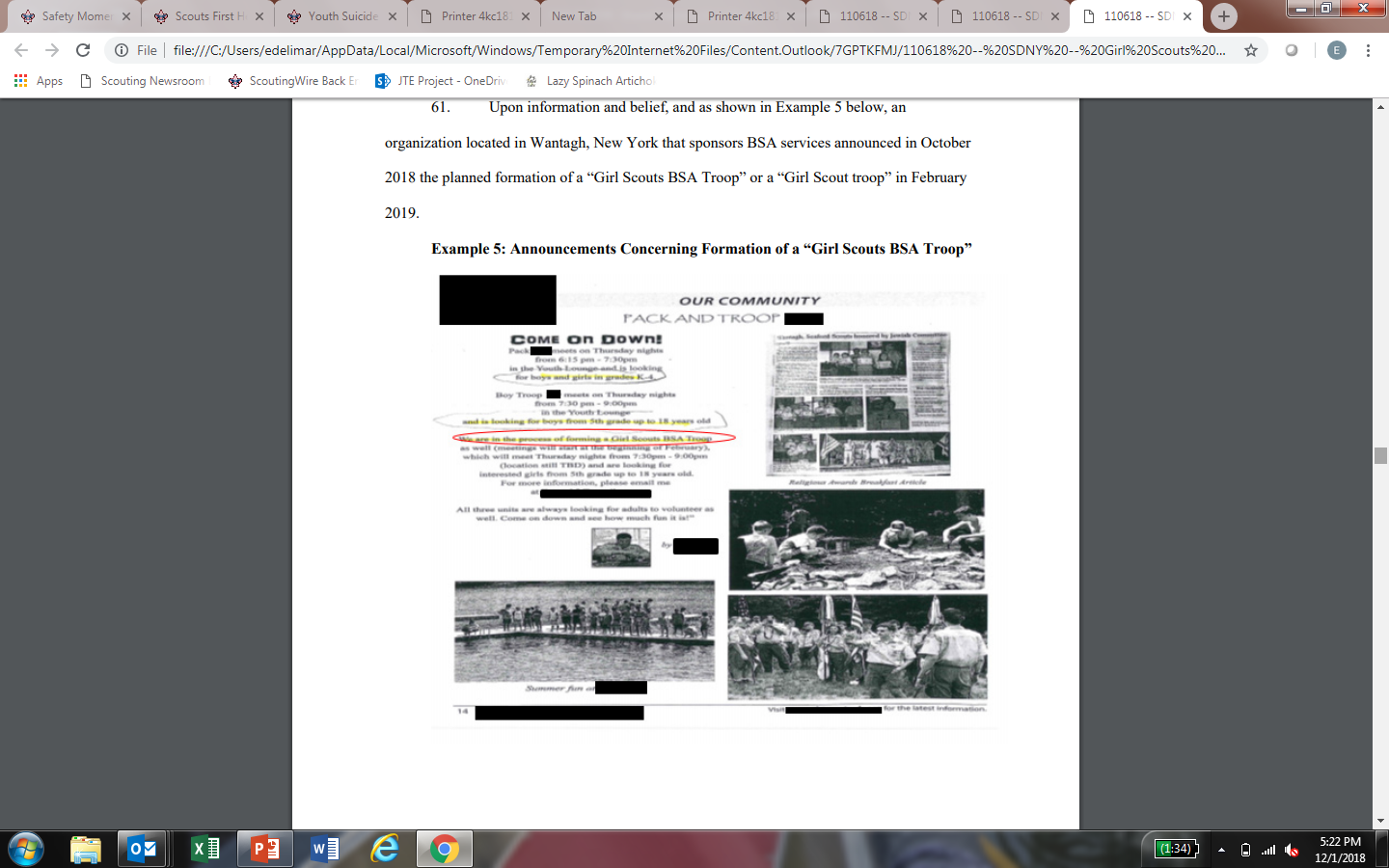 🚫
🚫
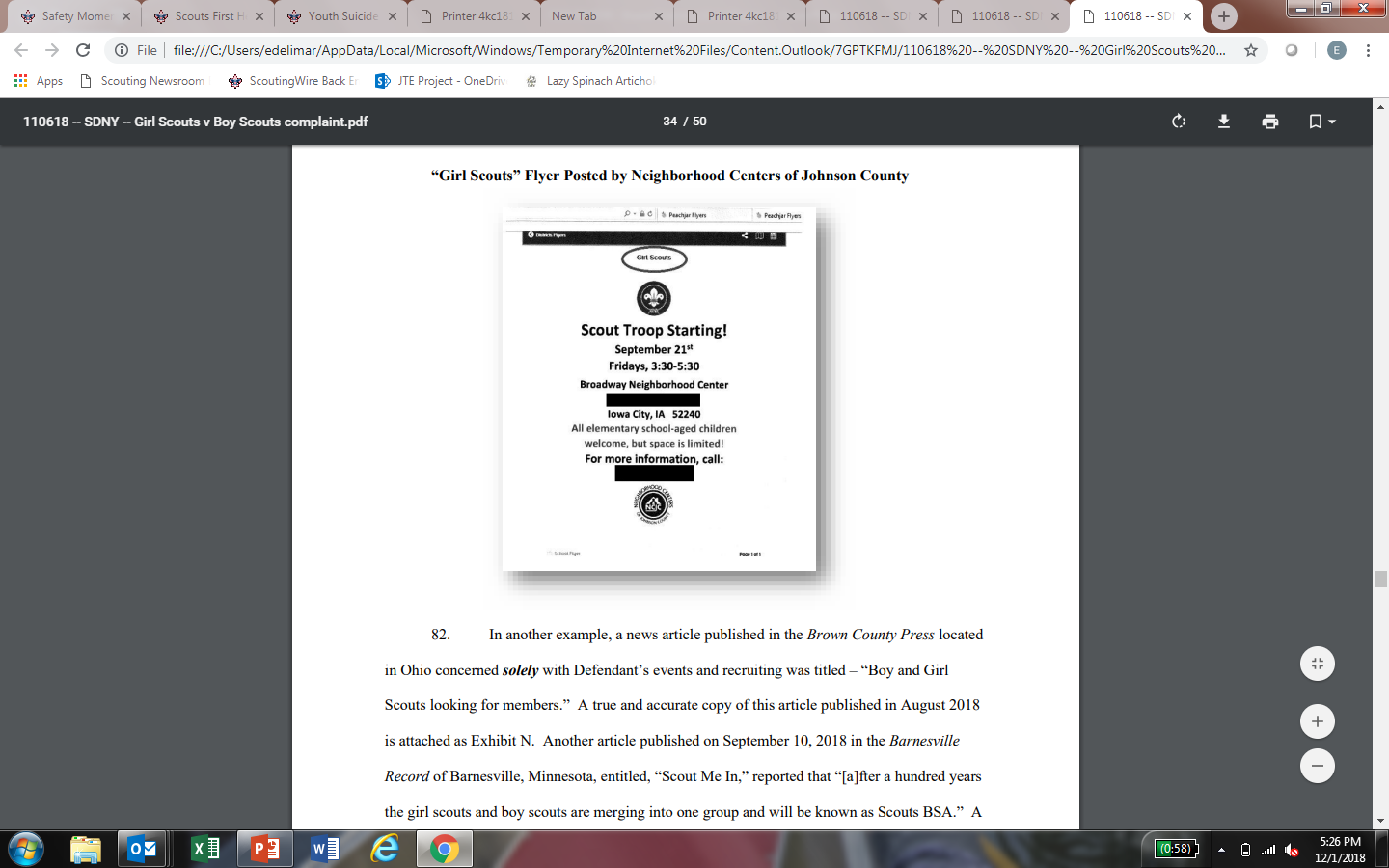 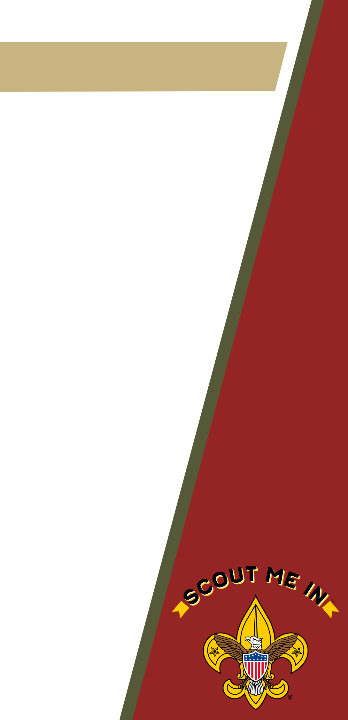 GSUSA ASSETS 🚫
SLIDE SUB-TITLE
GSUSA ASSETS
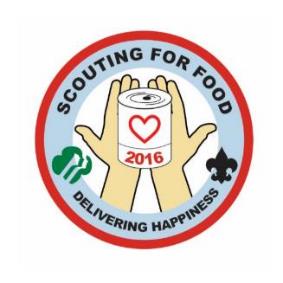 🚫
The GSUSA has prohibited co-branding of GSUSA and BSA. 

Do NOT use the programs, marks, logos, uniform or images of the GSUSA. For example: “Girl Scouts.”

Do NOT combine GSUSA marks, logos, uniform or images with those of the BSA. For example: “Golden Eagle” when alluding to the Gold Award. 

ACTION: Pull any materials with these issues from the market.
🚫
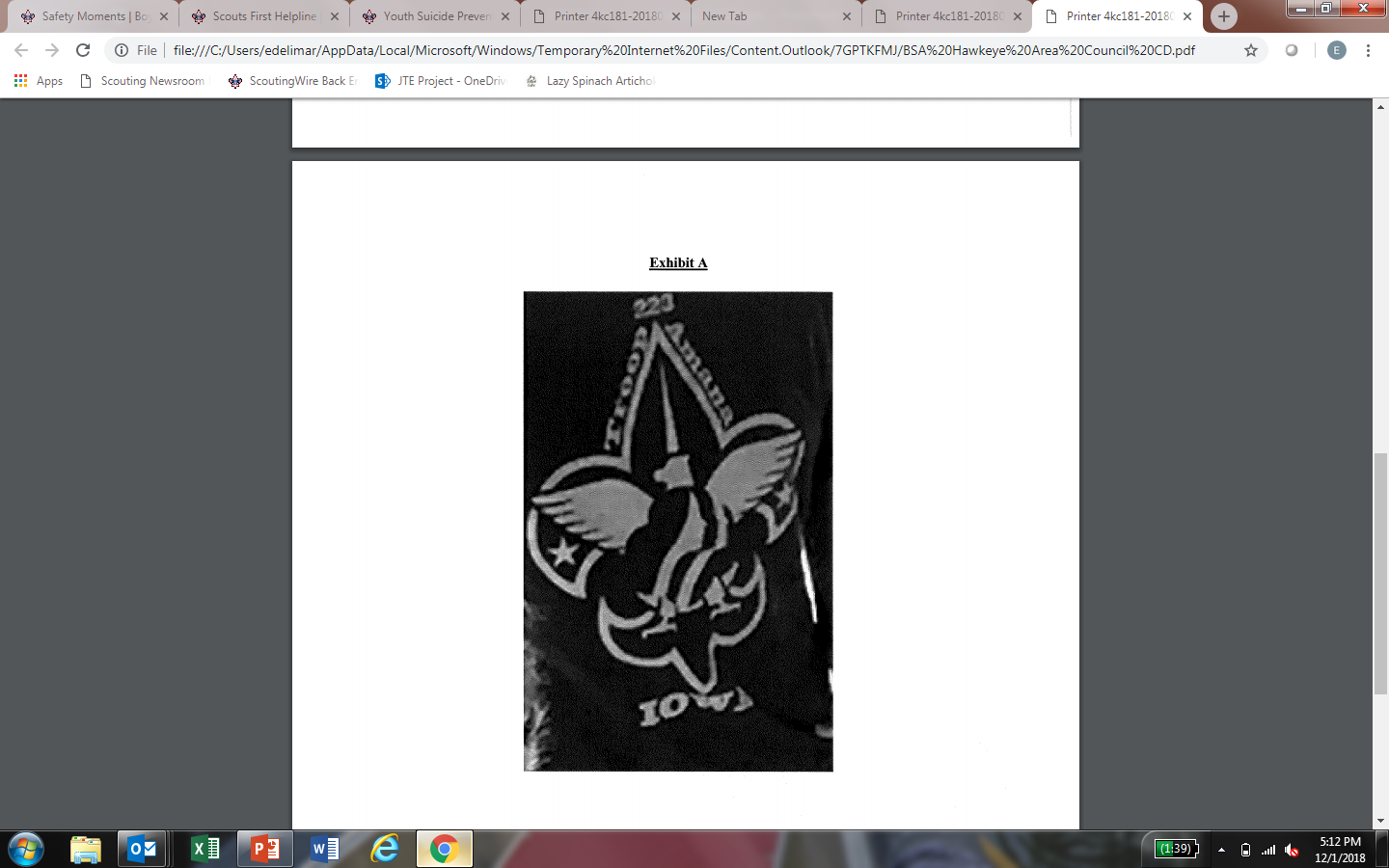 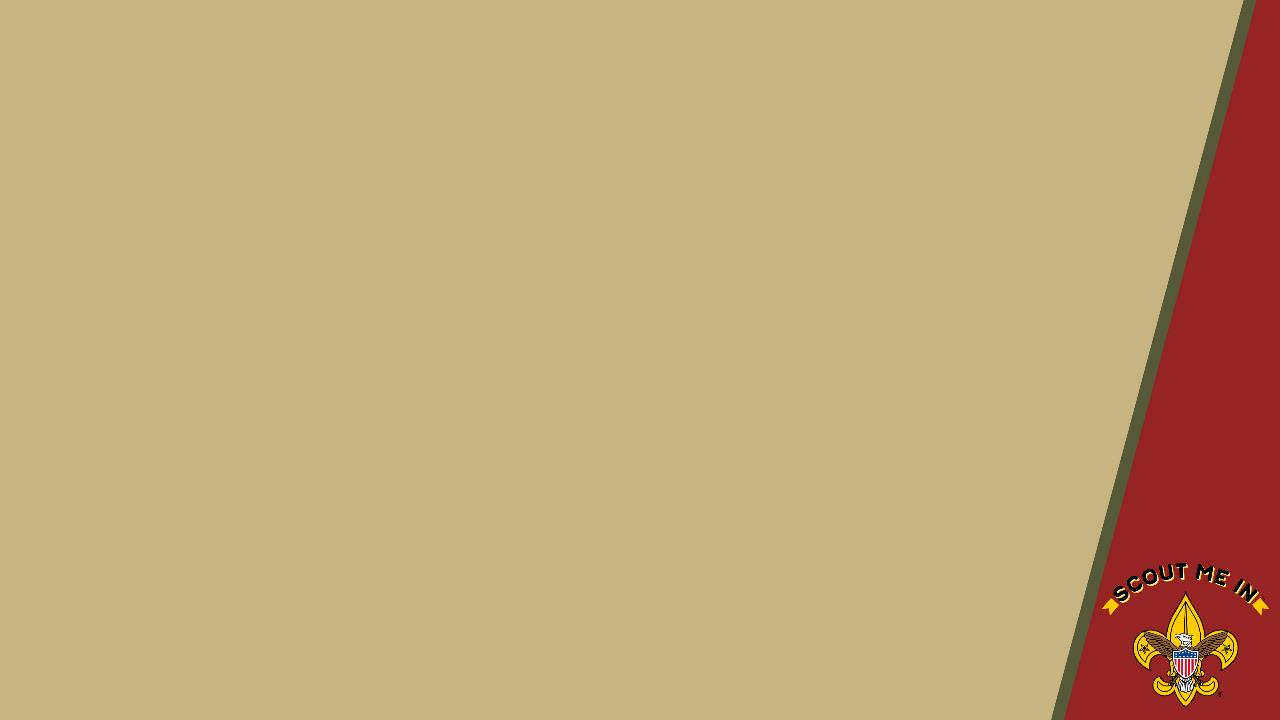 WHAT TO SAY ✓
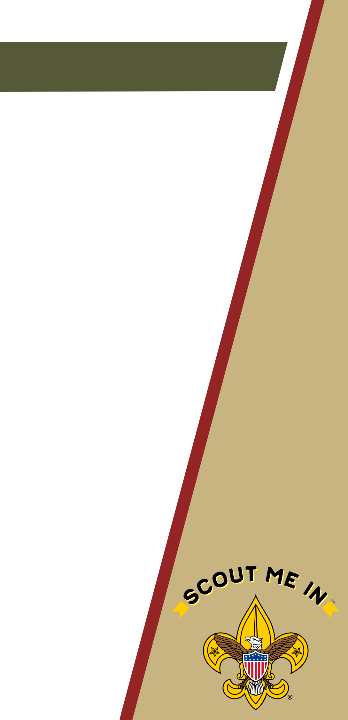 SCOUTS  ✓
SLIDE SUB-TITLE
SCOUTS
The separate groups can be called:

Scouts BSA girl troops; Scouts BSA boy troops
Troops for girls; troops for boys
Girl troops; boy troops
Girl dens; girl packs

For instance:
In a troop recruitment setting, it is best to refer to Scouts BSA girl troops
In a meeting setting, it is best to refer to dens, packs, or troops for girls
[Speaker Notes: Knowing that there will be times during the program that you need to be able to distinguish the gender of a troop or of a participant, use these terms for troops and these terms for individuals.]
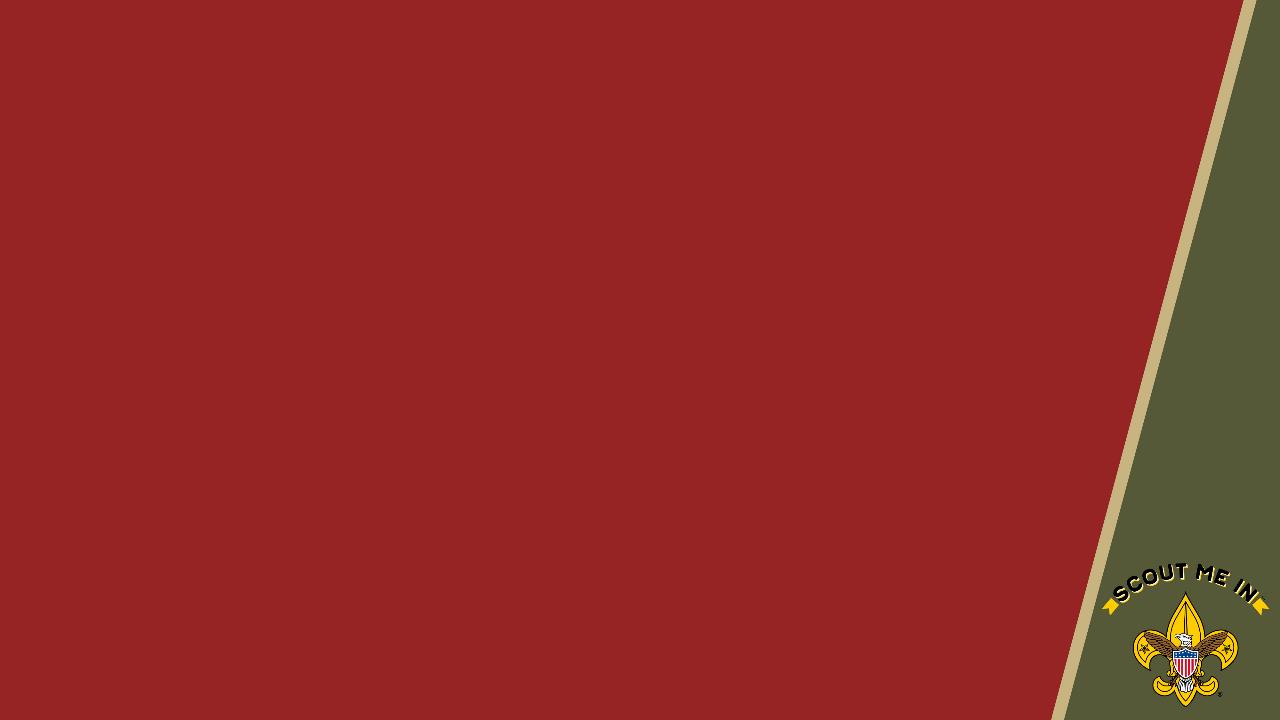 WHAT NOT TO SAY
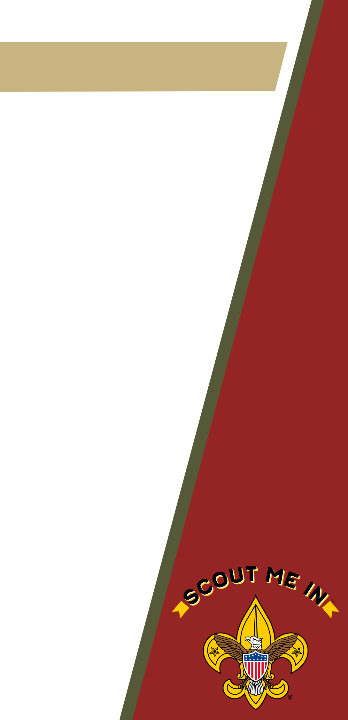 “GIRL” IN FRONT OF “SCOUT”  🚫
SLIDE SUB-TITLE
SLIDE SUB-TITLE
GIRL AND SCOUT
NEVER put the word “Girl” immediately before the word “Scout” when referring to girls who are part of the BSA.
DO NOT SAY:
Girl Scouts BSA troop 
Girl Scouts
ACTION: Pull any materials with these issues from your communications.
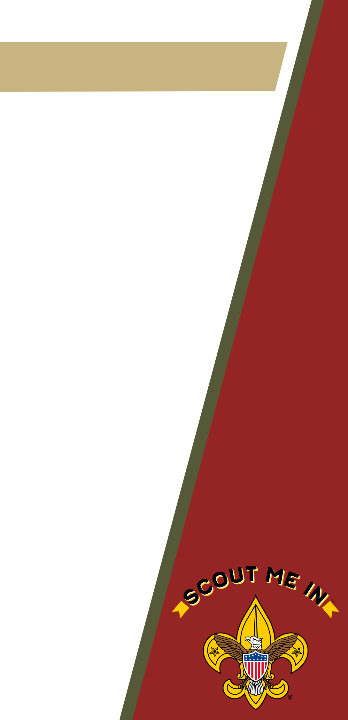 “GIRL” IN FRONT OF “SCOUT”  🚫
SLIDE SUB-TITLE
SLIDE SUB-TITLE
GIRL AND SCOUT
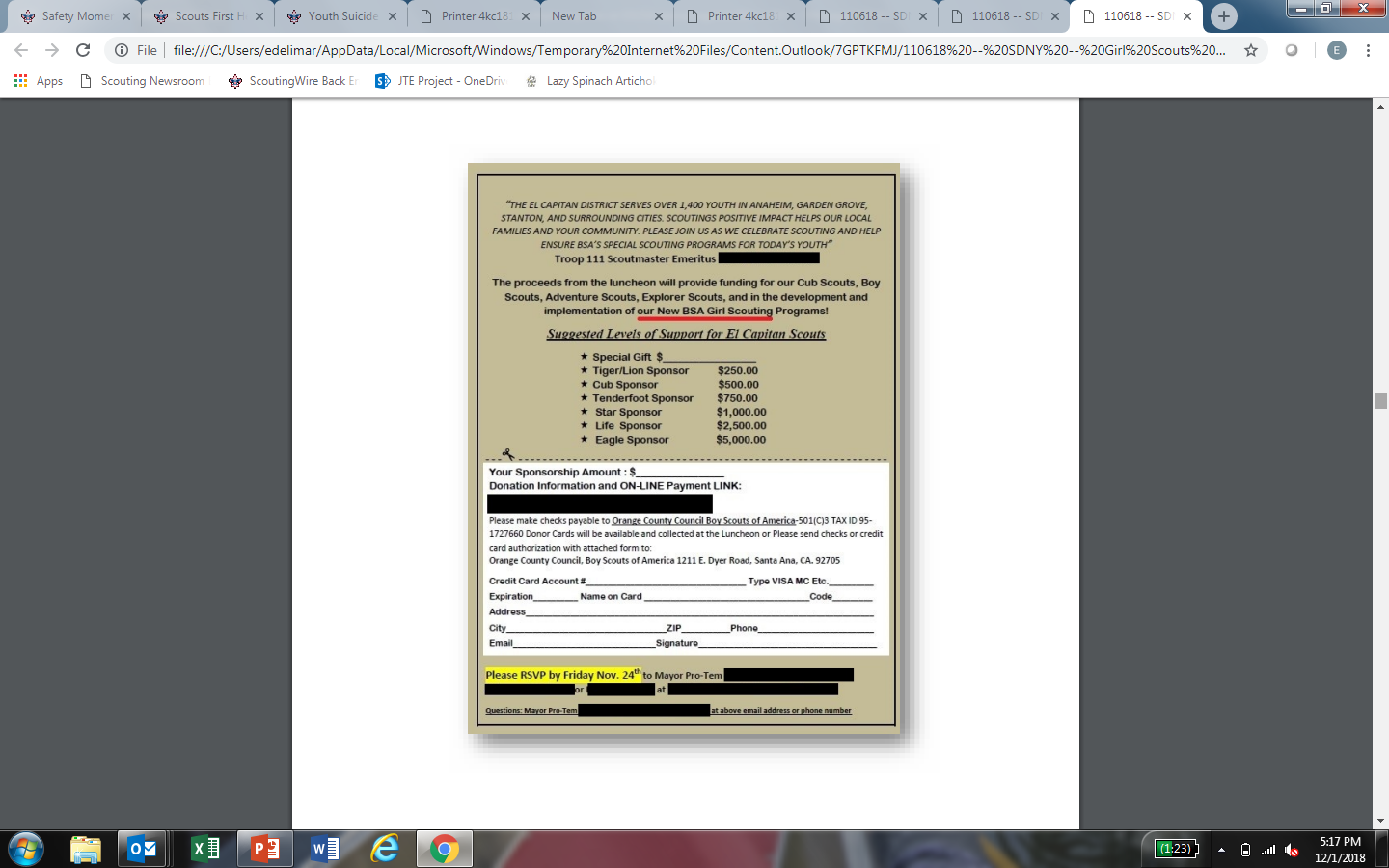 🚫
🚫
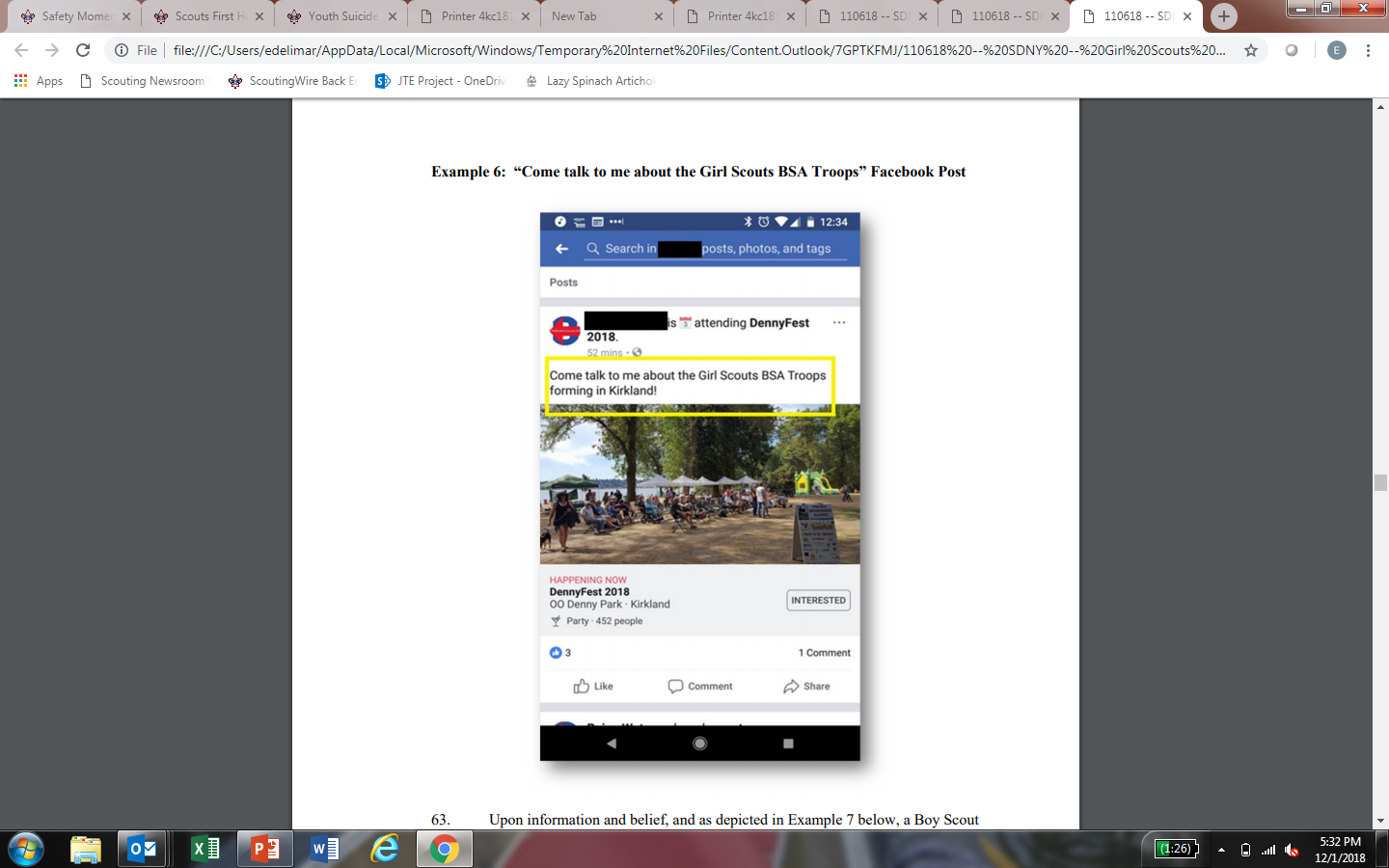 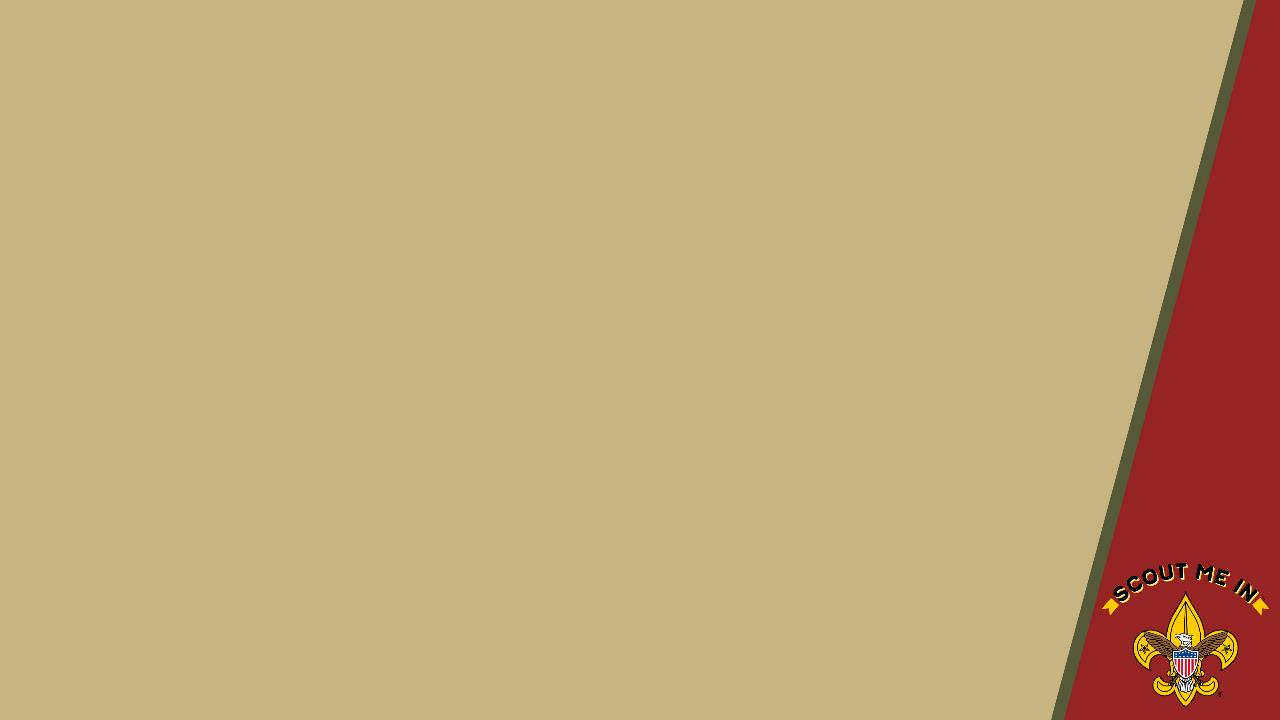 WHAT TO DO ✓
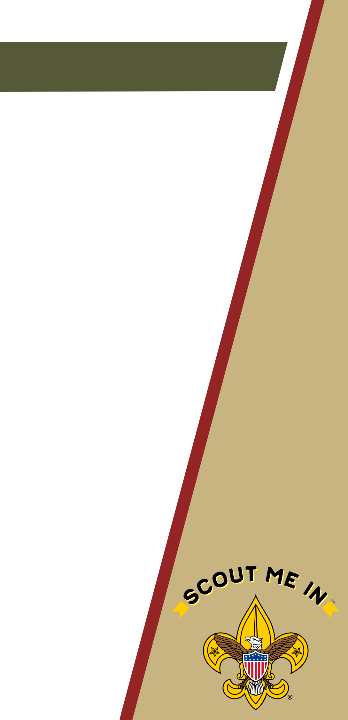 FOCUS ON OUR MISSION ✓
SLIDE SUB-TITLE
FOCUS ON OUR MISSION
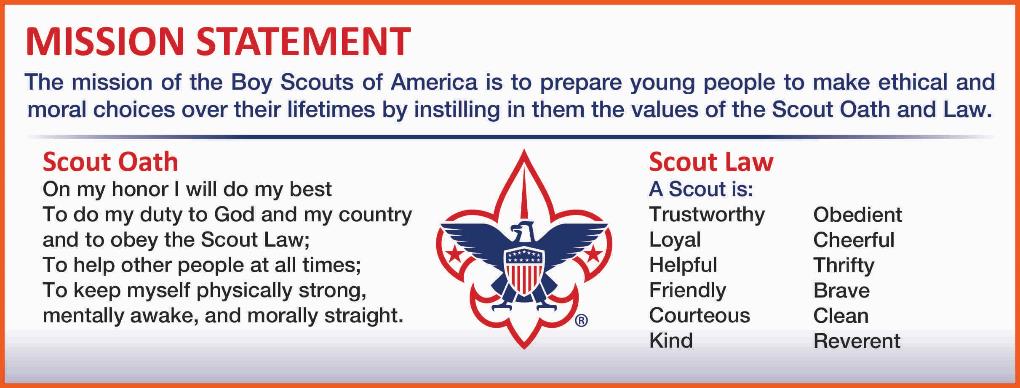 [Speaker Notes: It is always best to focus on the benefits of our program and what we have to offer. 

When this is done it shows that we are confident that our programs can stand apart from others without us having to point it out.]
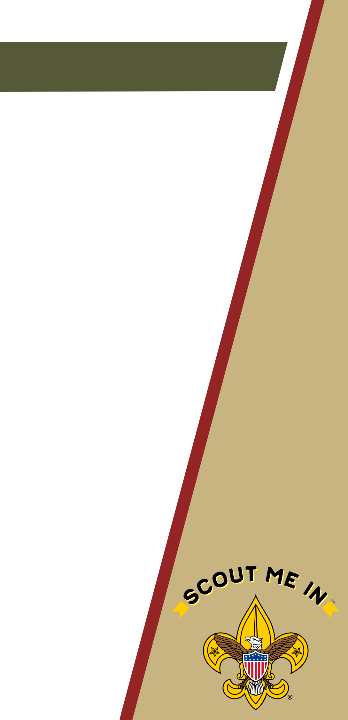 FOCUS ON OUR AIMS  ✓
SLIDE SUB-TITLE
FOCUS ON OUR AIMS
Character Development
Citizenship
Leadership
Personal Fitness
[Speaker Notes: It is always best to focus on the benefits of our program and what we have to offer. 

When this is done, it shows that we are confident that our programs can stand apart from others without us having to point it out.]
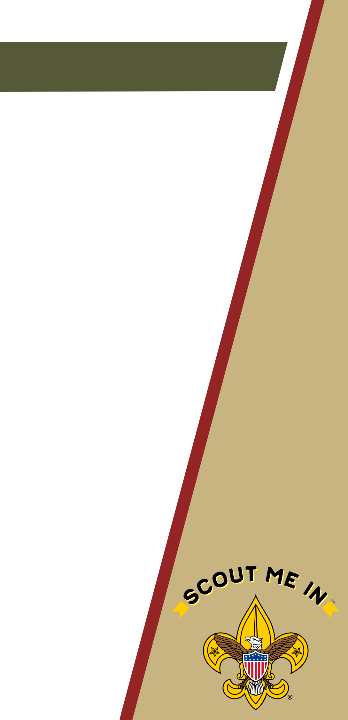 HELP EDUCATE THE PUBLIC  ✓
SLIDE SUB-TITLE
HELP EDUCATE THE PUBLIC
Reiterate that the BSA and GSUSA are separate organizations in the United States.
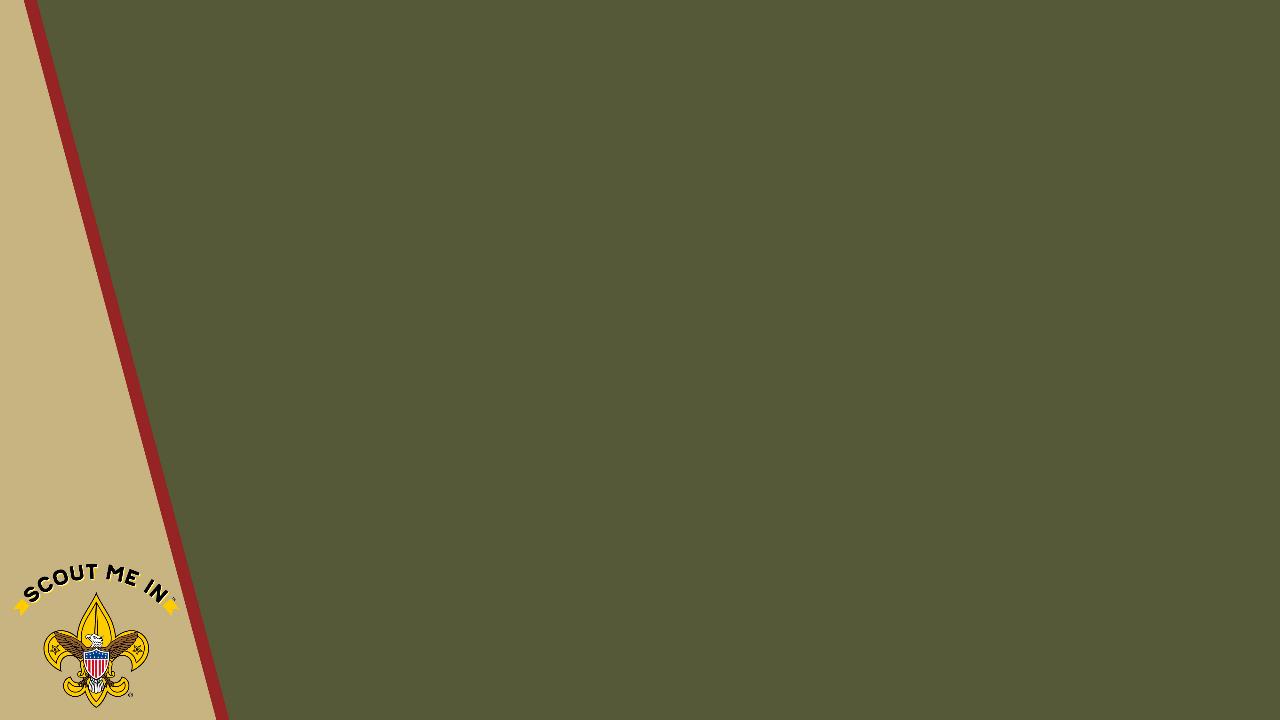 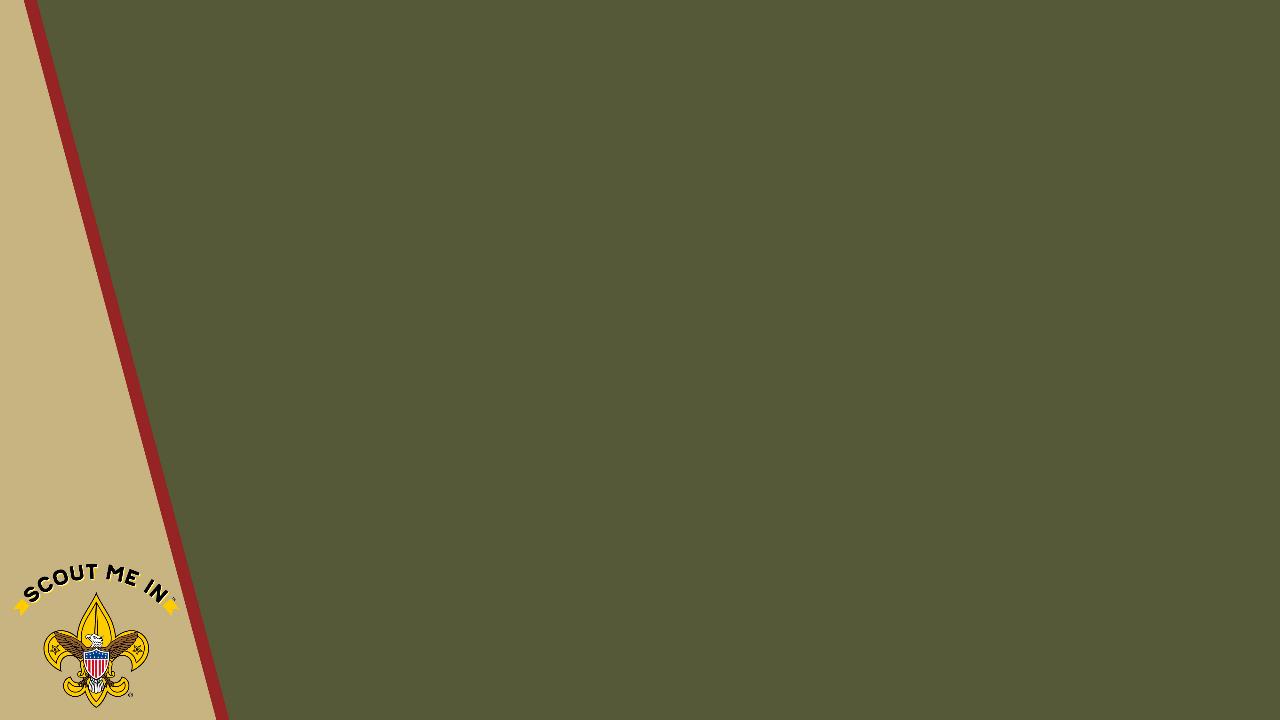 LIVE THE VALUES OF SCOUTING

The Boy Scouts of America applauds the work of all youth-serving organizations that provide positive youth development for our nation’s young people.

We believe that there is an opportunity for all such organizations to serve girls and boys in our communities.